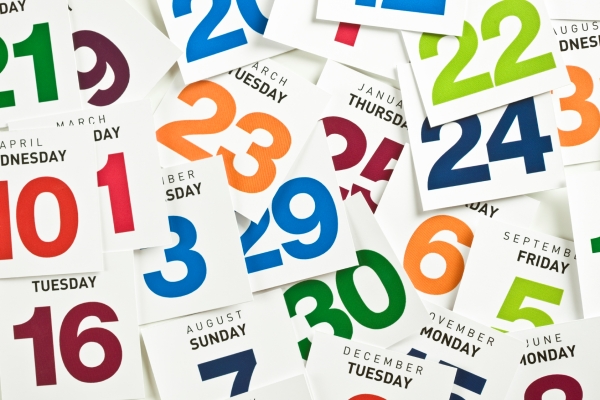 Календарь (12 месяцев)
Цепочка загадок для детей 
Автор загадок 
Олеся Емельянова
Презентация подготовлена 
воспитателем высш.кв.кат.
Большаковой Ольгой Н.
МДОУ «Детский сад №18»
Волоколамск
2014 – 2015 уч.г.
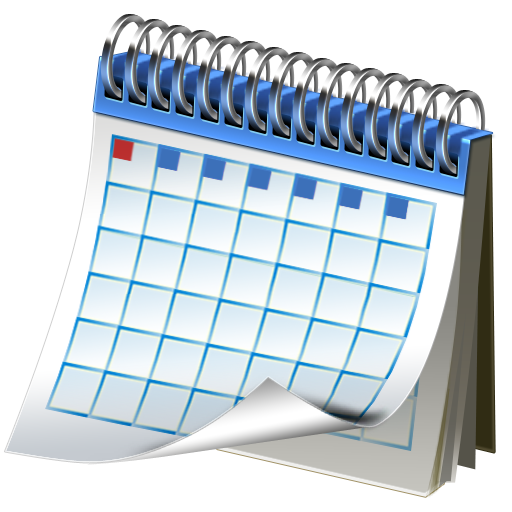 С неба падают снежинки,Как лебяжие пушинки,Веселится детвора,Рождество встречать пора.Повелось еще так встарь –Начинает год… 
(январь)
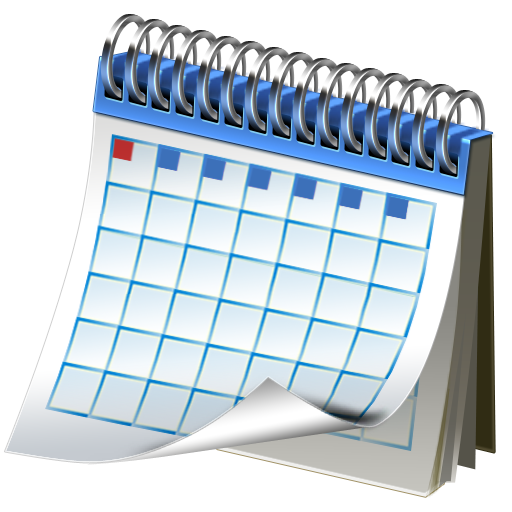 В январе что день, 
то праздник,За окном мороз-проказникЩиплет за носы и ушиТех, кто мам своих не слушал.Для забав ушей не жаль,За окном уже… (февраль)
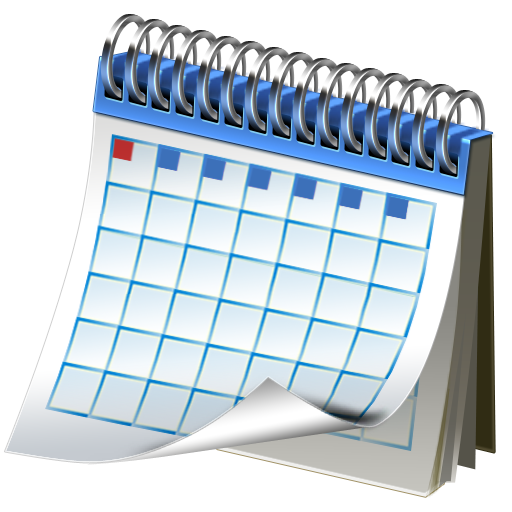 В феврале мороз крепчает,Он на солнышко серчает,Строит город ледянойИ сражается с весной.Поздно он вошел в азарт –Наступает месяц…(март)
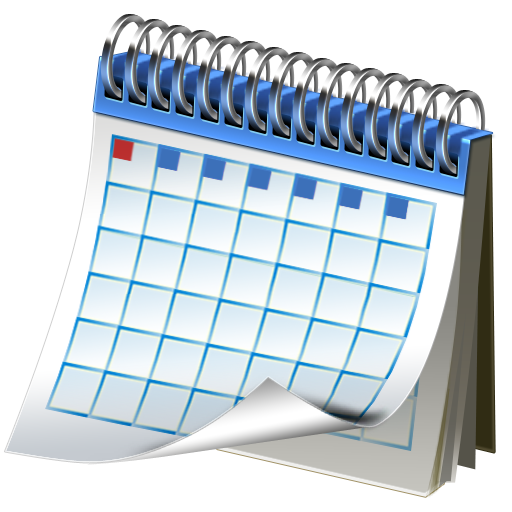 Марту все на свете радыЕлки снежные нарядыВторопях с себя снимают,Все сугробы оседают,Скоро зазвенит капель,Птиц вернет домой… (апрель)
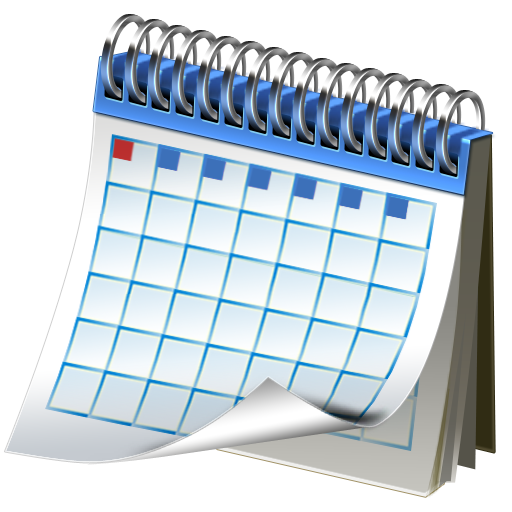 А в апреле дни длиннее,Кто-то пашет, кто-то сеет,Вдоль дорог ручьи бегут,В них кораблики плывут,В ясном небе птичий грай:Скоро-скоро
 месяц… (май)
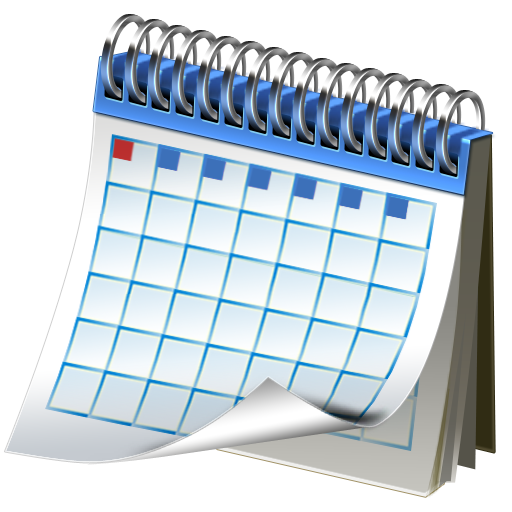 В мае всё цветет и пахнет,Кто увидит, только ахнет –Лепестки как снег кружатся,Прямо под ноги ложатся.Ты на одуванчик дунь,И наступит вдруг…
 (июнь)
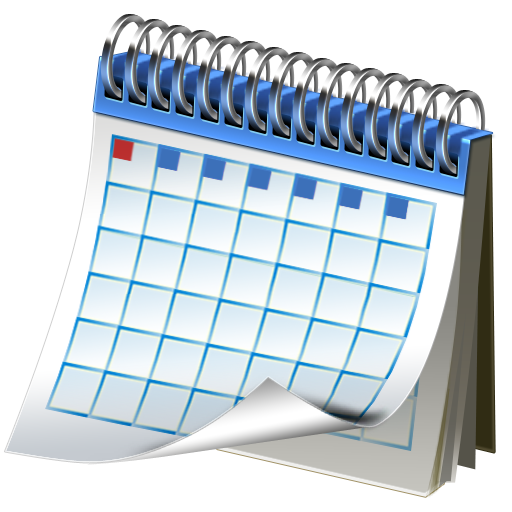 Нам июнь приносит лето,Солнцем всё вокруг согрето,Слышится жужжанье пчёл,В ульи мед рекой течёт.Горсть малины зачерпнулиИ на утро мы в … (июле)
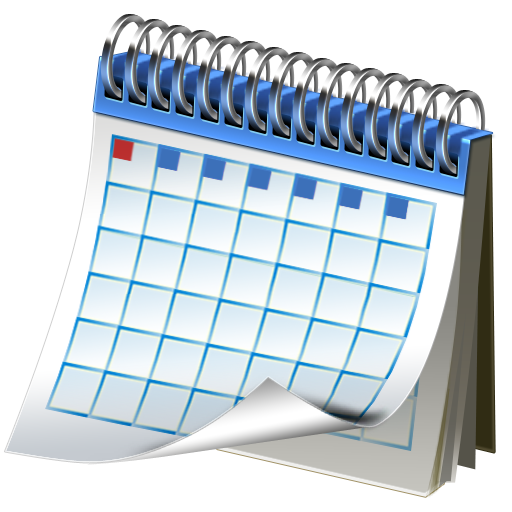 А в июле весь народТак и рвется в огород –Огурцы созреют скоро,Вслед за ними помидоры.Их сорвут без жалостиИ засолят в … (августе)
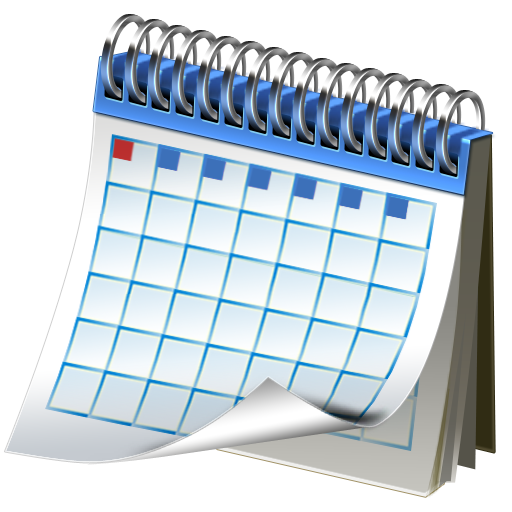 Август месяц хлопотливый –Спеют яблоки и сливы,Спеют персики и груши.Только успевай их кушать,А вот клены во двореОпадают в … (сентябре)
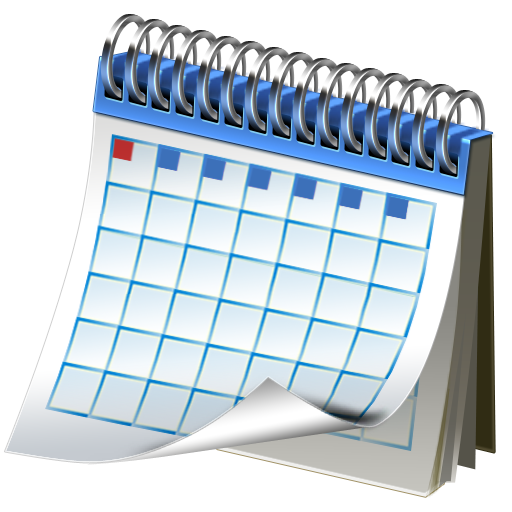 В сентябре откроет школаДвери для детей веселых,У зверят же свой урок –Запасать продукты впрок.Все грибы мы соберемПеред встречей с … 
(октябрём)
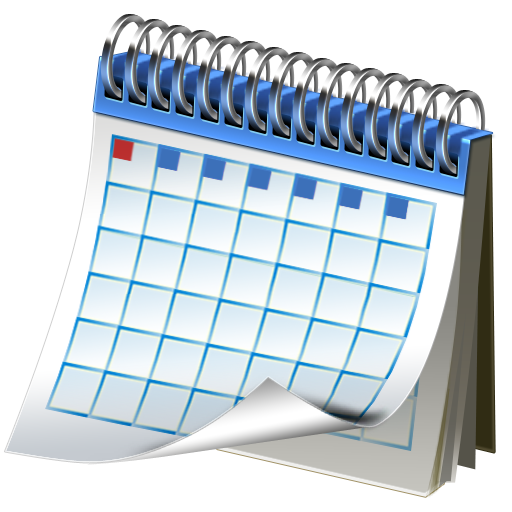 В октябре дни станут тише,Будет дождь шагать по крышам,Стаи птичек перелетныхУлетят от дней холодных,Но все звери спать в нореЛягут только в … 
(ноябре)
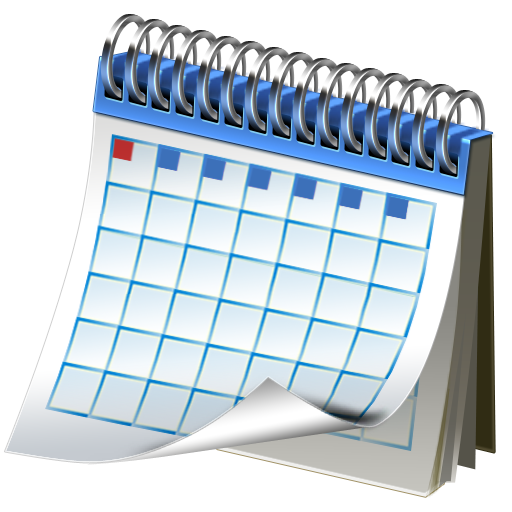 В ноябре на лужах ледБлеск зеркальный наведет,За окном и по опушкамБудем вешать мы кормушкиИ покормим снегиряНа пороге … (декабря)
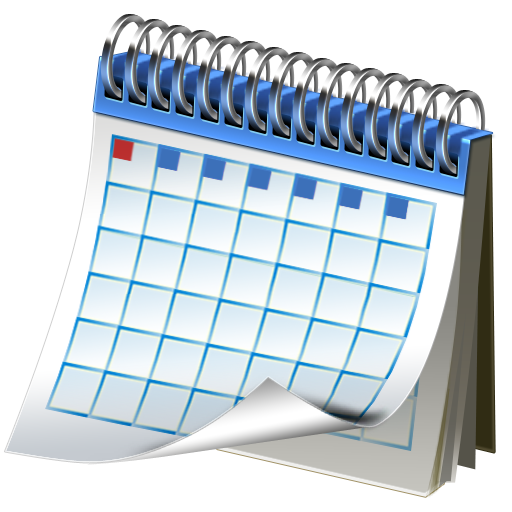 В декабре река – в оковах,Заяц с белкой – 
в шубах новых,Выпал снег. Ура! Ура!Ёлку наряжать пора!Дедушка Мороз придетИ наступит… 
(Новый год)
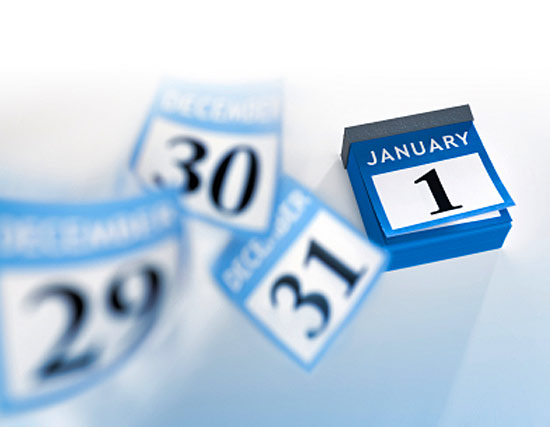 Под Новый год 
пришел он в дом
Таким румяным 
толстяком. 
Но с каждым днем 
терял он вес 
И наконец 
совсем исчез 
(Календарь отрывной)
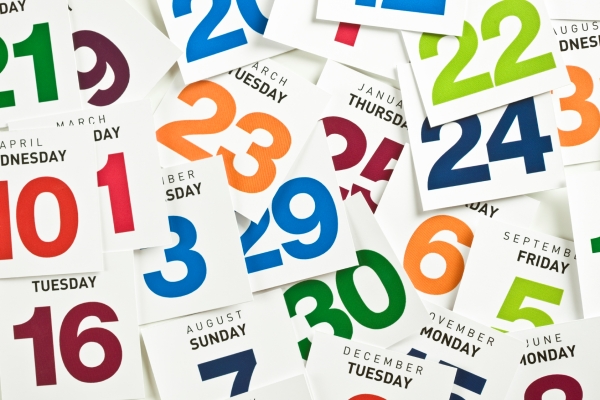 Чтобы жизнь обрела смысл надо что-то коллекционировать